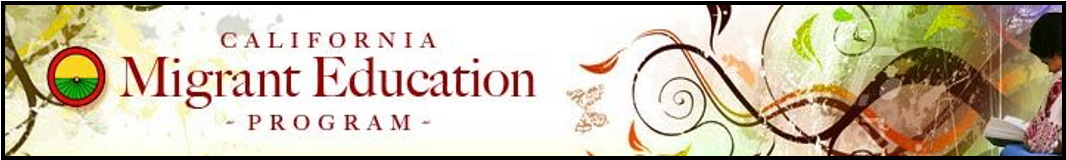 ¡BIENVENIDOS Y BIENVENIDAS!
			
Comité Consejero de Padres y Padres Migrantes del Distrito Unificado Escolar de Sacramento
Dirigido Por:
Dra. Elizabeth Villanueva 
27 DE FEBRERO 2023
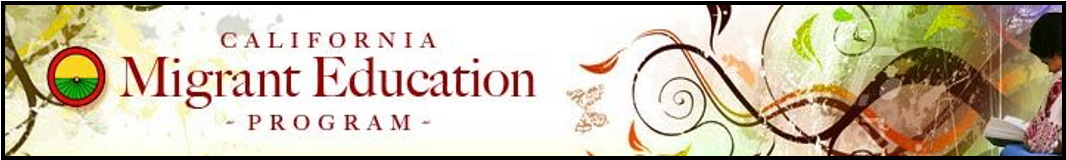 AGENDA
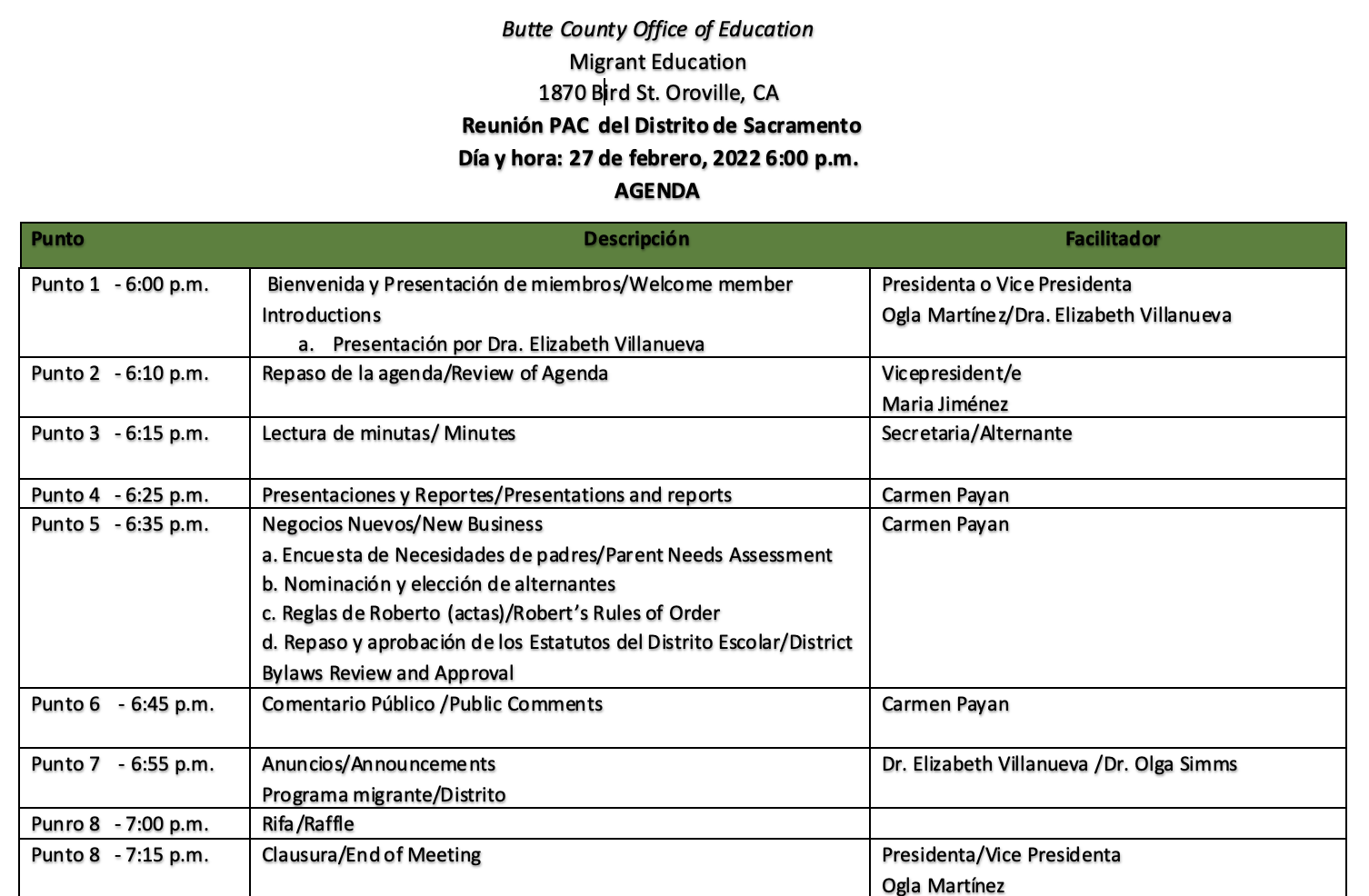 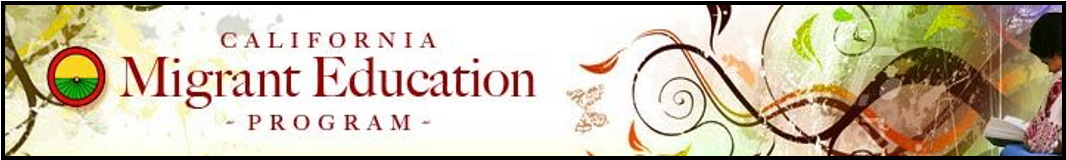 Bienvenida y Presentación de miembros/Welcome member Introductions
Por la Dra. Villanueva  

¿Por qué tenemos este Comité de Consejeros de Padres/Madres Migrantes en nuestro distrito escolar? 
¿Cuál es su propósito?
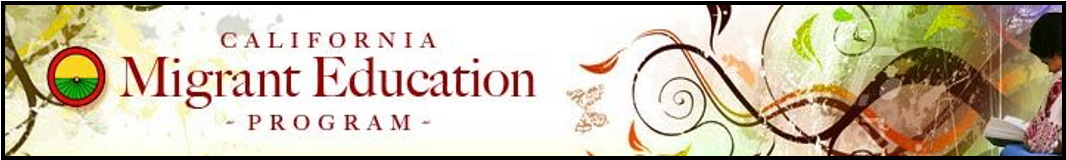 [Speaker Notes: The purposes of the MEP are to:
§  Assist States in supporting high-quality and comprehensive educational programs and services during the school year, and, as applicable, during summer or intersession periods, that address the unique educational needs of migratory children.
§  Ensure that migratory children who move among the States are not penalized in any manner by disparities among the States in curriculum, graduation requirements, and challenging State academic standards.
§  Ensure that migratory children receive full and appropriate opportunities to meet the same challenging State academic standards that all children are expected to meet.
§  Help migratory children overcome educational disruption, cultural and language barriers, social isolation, various health-related problems, and other factors that inhibit their ability to succeed in school.
§  Help migratory children benefit from State and local systemic reforms.]
Propósitos del Programa de Educación Migrante
Asistir a los estados en apoyar en  proveer una alta calidad de programas comprensivos y educacionales durante el año escolar, y, como sea posible, durante el verano o periodos de intercesión, que se dirijan a las necesidades educacionales únicas  de los estudiantes migrantes. 
Asegurar que los estudiantes migrantes que se mudan dentro de los diferentes estados no sean penalizados en ninguna manera por disparidad/desigualdad en los currículos educacionales de los Estados, los requisitos de graduación, y los desafíos académicos de los estándares estatales. 
Asegurar que los estudiantes migrantes reciban oportunidades completas y apropiadas para cumplir con el mismo rigor y desafío de los estándares académicos estatales que TODOS los estudiantes deben cumplir. 
Ayudar a los estudiantes migrantes a sobresalir/sobrepasar la interrupción educacional, cultural, y barreras lingüísticas, el aislamiento social, varios problemas relacionados con la salud, y cualquier otro factor que reprima sus habilidades para tener éxito escolar. 
Ayudar a los estudiantes migrantes a beneficiarse de las reformas sistémicas  estatales y locales.
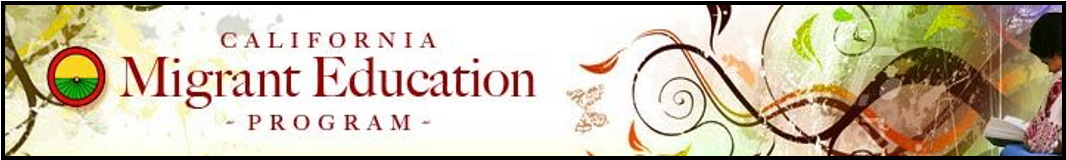 Migrant Education Program
Programa de Educación Migrante
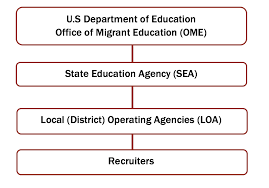 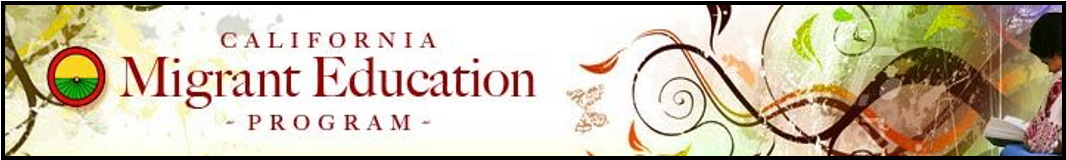 The purposes of the MEP are to:
§  Assist States in supporting high-quality and comprehensive educational programs and services during the school year, and, as applicable, during summer or intersession periods, that address the unique educational needs of migratory children.
§  Ensure that migratory children who move among the States are not penalized in any manner by disparities among the States in curriculum, graduation requirements, and challenging State academic standards.
§  Ensure that migratory children receive full and appropriate opportunities to meet the same challenging State academic standards that all children are expected to meet.
§  Help migratory children overcome educational disruption, cultural and language barriers, social isolation, various health-related problems, and other factors that inhibit their ability to succeed in school.
§  Help migratory children benefit from State and local systemic reforms.
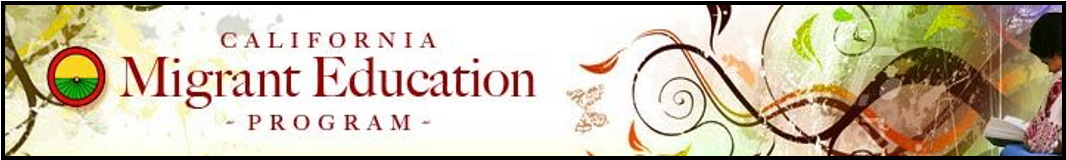 Lectura de la minutas/Minutes
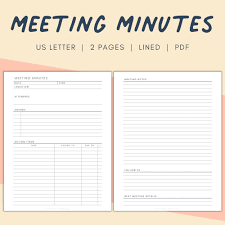 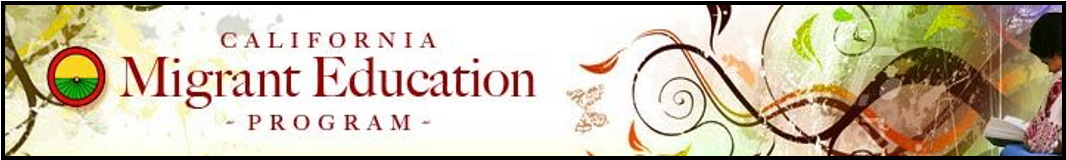 Presentaciones y Reportes/Presentations and reports
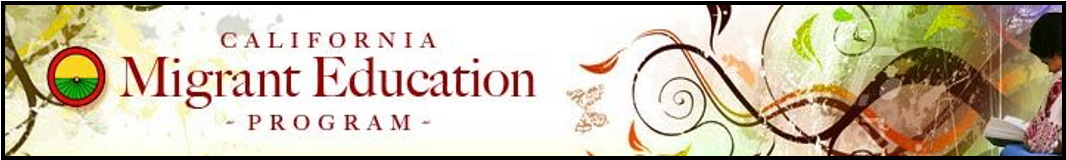 Negocios Nuevos/New Business
A. Encuesta de Necesidades de padres/Parent Needs Assessment
B.  Repaso y aprobación de los Estatutos del Distrito Escolar/District Bylaws Review and Approval
C. Nominación y elección de alternantes/Nomination and Election of alternates 
D. Reglas de Roberto (actas)/Robert's Rules of Order
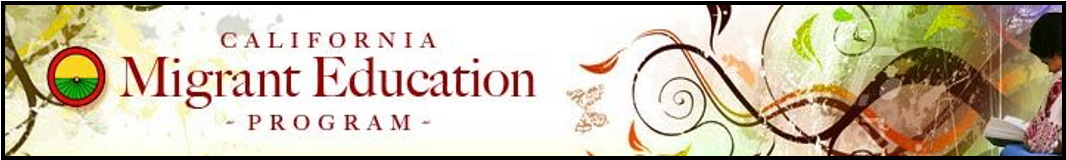 Comentario Público /Public Comments
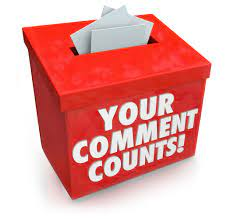 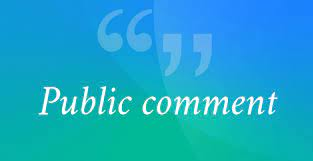 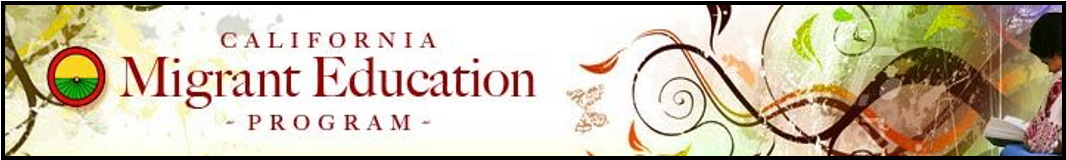 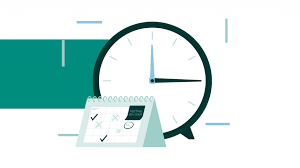 Anuncios/Announcements
Fecha de las Próximas Reuniones/Next meeting dates:
6 de marzo, 3 y 17 de abril, 1 de mayo, y 5 de junio del 2023 

La fecha del 3 de abril inicia el descanso de primavera, ¿están de acuerdo en dejar esa fecha?
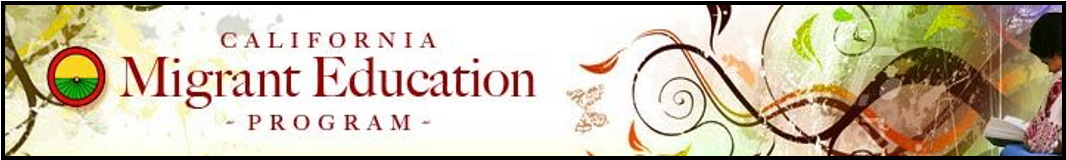 ES HORA PARA LA RIFA
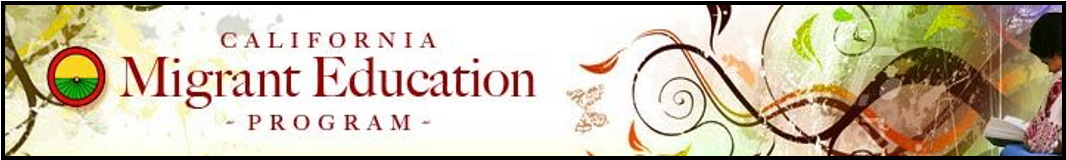 Cierre de la junta/Meeting Closure
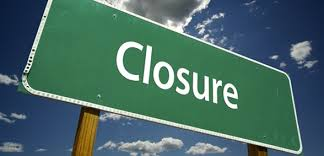 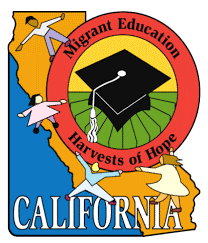